Практические советы педагогам при  составлении индивидуального образовательного маршрута детей- инофонов русскому языку
Учитель начальных классов
Сарри Надежда Аркадьевна
МБОУ «СОШ №12» г. о. Мытищи
Вовлечение  родителей при обучении ребенка- инофона русскому языку обеспечивает успех
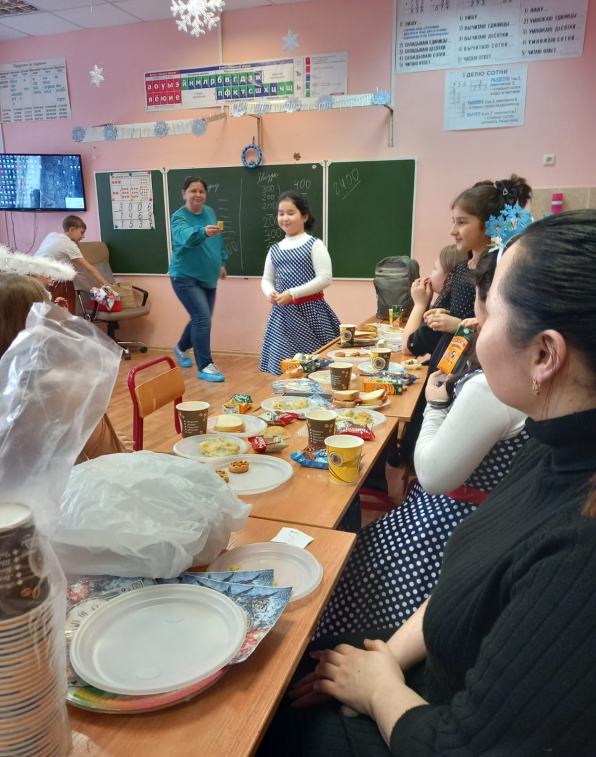 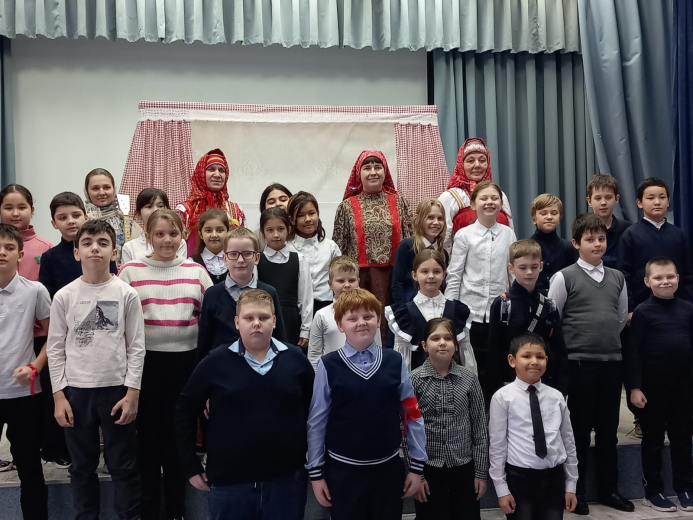 Десять этапов ИОМ
Определение текущего уровня языковых
 навыков ребенка
Развитие слухового восприятия
Развитие письменных навыков
Развитие говорения
Развитие понимания текста
Пополнение словарного запаса
Изучение фразеологии и идиоматических выражений 
Использование разнообразных подходов
Постоянная практика
 Оценка прогресса и корректировка маршрута
Повторяйте…
Обсуждайте…
Начните….
Анализируйте…
Десять практических 
советов педагогу
Проводите….
Поощряйте….
Предоставьте..
Варьируйте…
Помогайте…
Создайте…
Оценка прогресса и корректировка ИОМ – важный этап в процессе обучения
Рекомендации по оценке прогресса и корректировке ИОМ
ОЦЕНКА
-тесты и задания
-заметки и обновление портфолио 
-диалоги с ребенком 
-вовлечение ребенка воценку своего прогресса
Корректировка
-анализируйте результаты  
-обновляйте ИОМ
-новые задания и испытания
СПАСИБО ЗА ВНИМАНИЕ